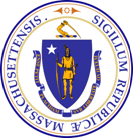 Community Behavioral HealthPromotion and Prevention Commission
Joan Mikula
Commissioner
Department of Mental Health

January 13, 2020
3:00-5:00 pm

One Ashburton Place
21st floor, CR 1 & 2
1
Agenda
Welcome

Approval of Minutes from Previous Meetings

Continued Discussion of Commission Priorities

Scheduling 2020 Meetings
Rubric
Scale: 
1 = There is unclear evidence for meeting this criteria
2 = There is partial evidence for meeting this criteria
3 = There is clear evidence for meeting this criteria
Core Concepts of Promotion/Prevention
Promotion and prevention framework requires a paradigm shift
Mental health and physical health are inseparable
Successful promote/prevention is inherently interdisciplinary
Mental, emotional, and behavioral health disorders are developmental
Coordinated community level systems are needed to support promotion and prevention
Developmental perspective is key
Adaption for different cultures and large-scale dissemination is essential from the beginning of any promote/prevent effort.
Timeline